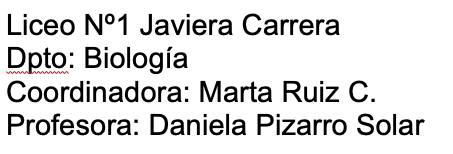 Ciencias de la Salud
Unidad 1
Salud, Sociedad y Estilos de Vida
Tema
Efecto del consumo y abuso de drogas sobre la salud de las personas
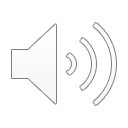 Definición de Salud
Sueño
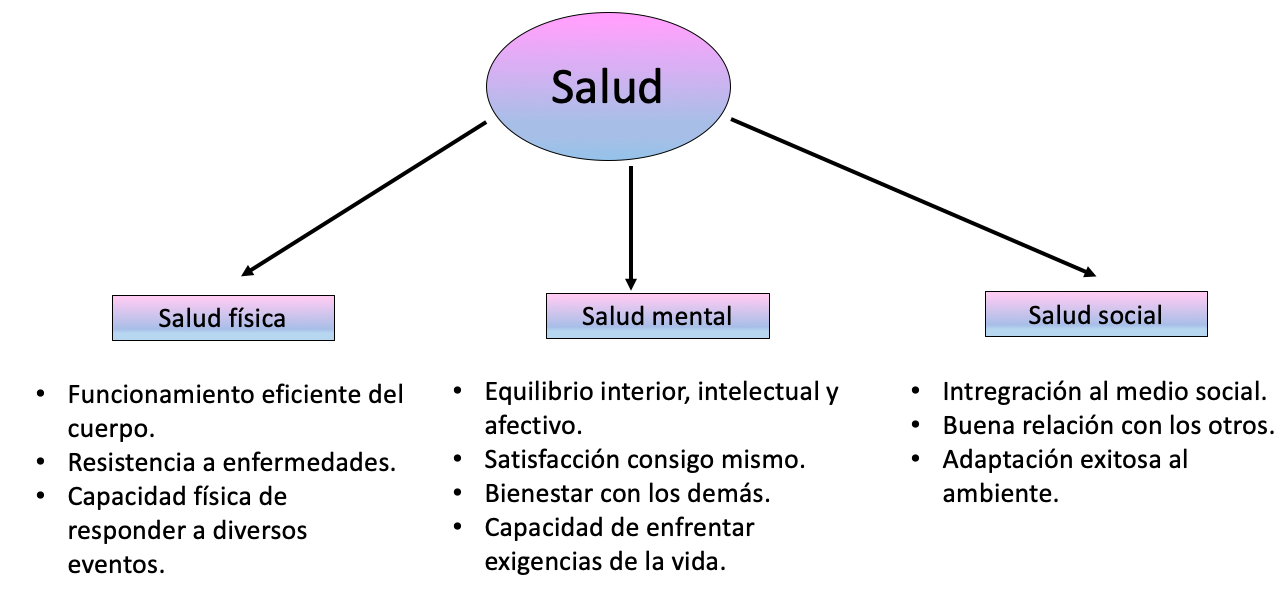 Estres
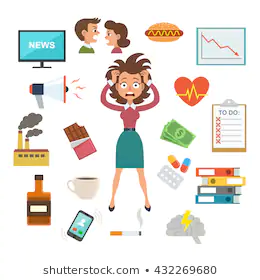 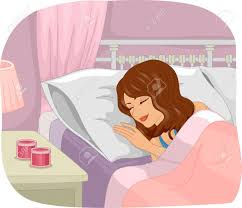 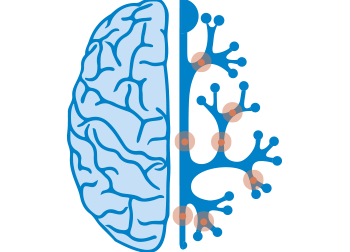 Cardiovasculares 

Baja de la respuesta inmune

Alteración de la función del hipocampo 

Predisposición al desarrollo de Alzheimer 

Efectos negativos sobre el material genético.
Alteración crónica de estos procesos
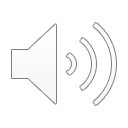 Activación de conocimientos previos
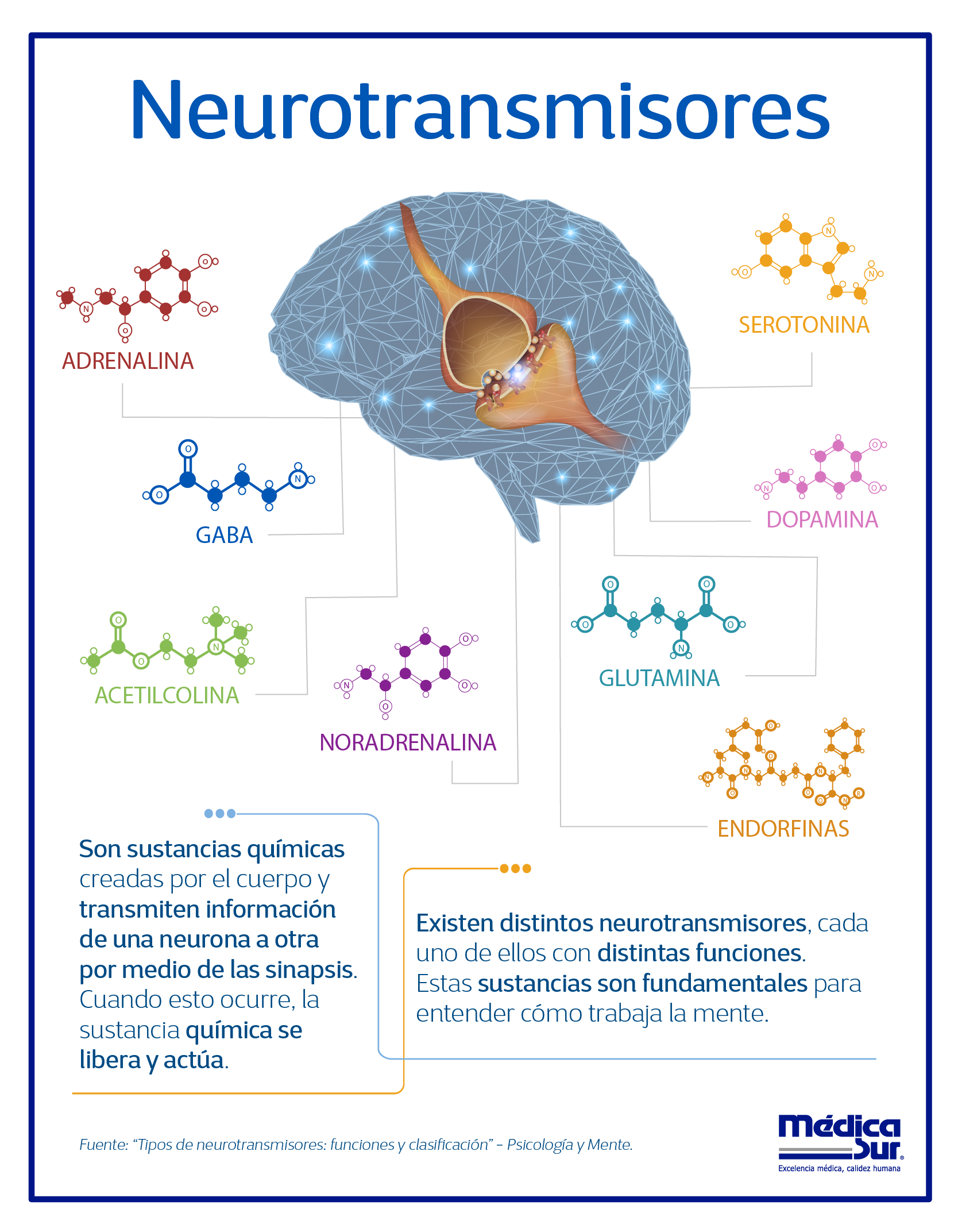 Sinapsis
Sistema nervioso
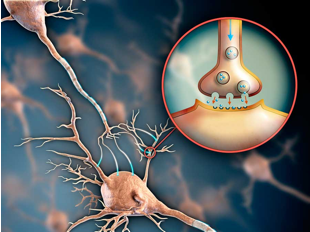 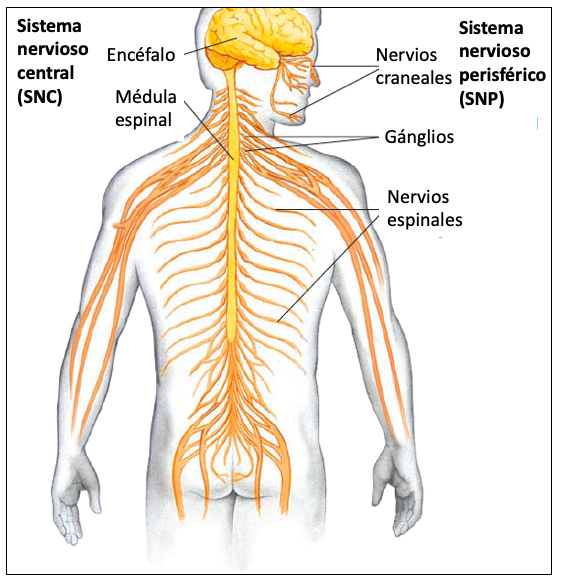 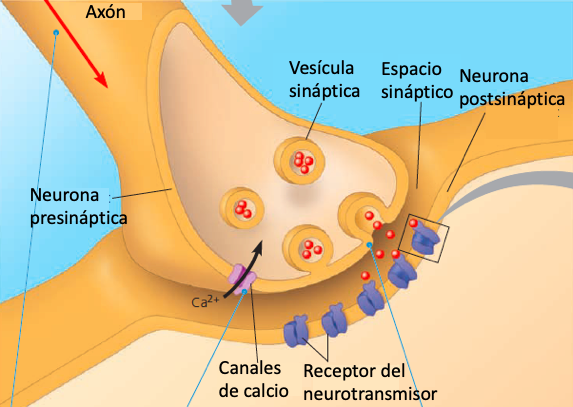 Funciones
Sensorial
Integradora
Efectora
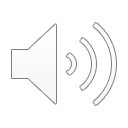 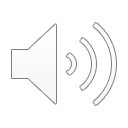 Drogas
Una droga es una sustancia natural o sintética que altera el funcionamiento de sistema nervioso central (psicoactivo)
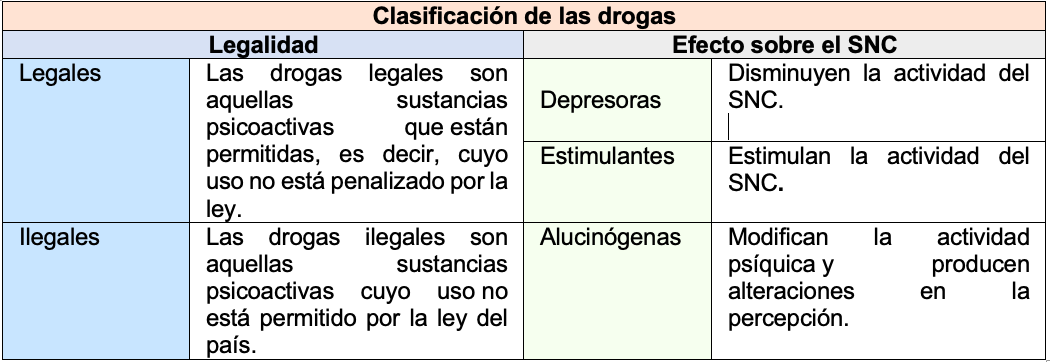 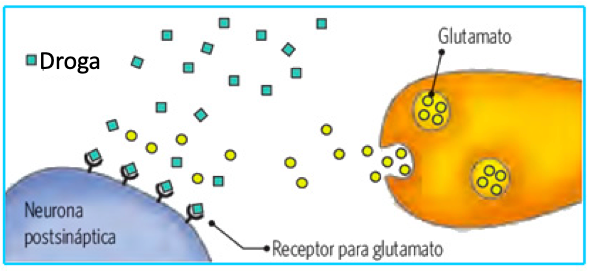 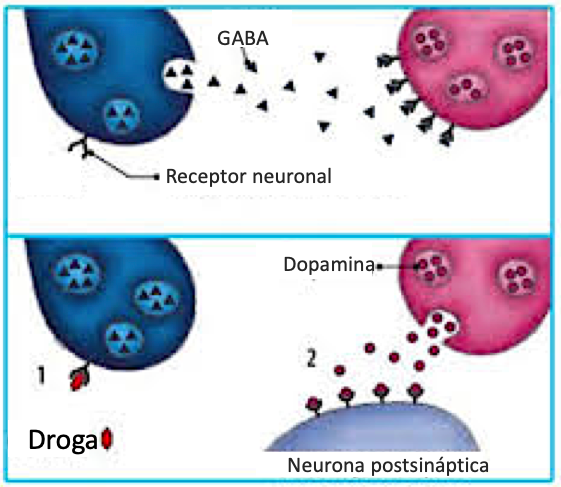 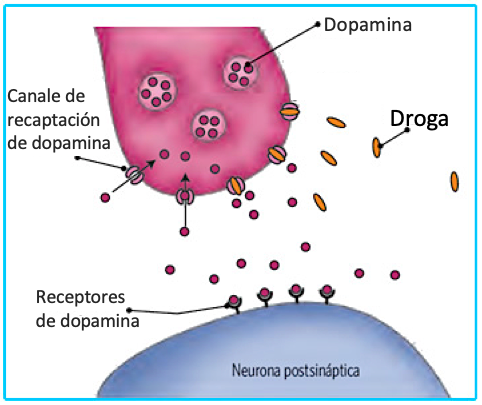 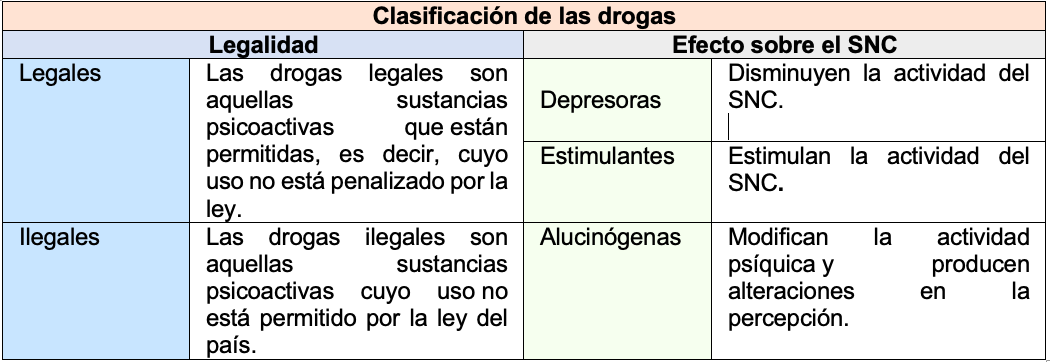 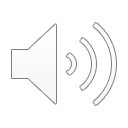 ¿Por qué las drogas producen adicción?
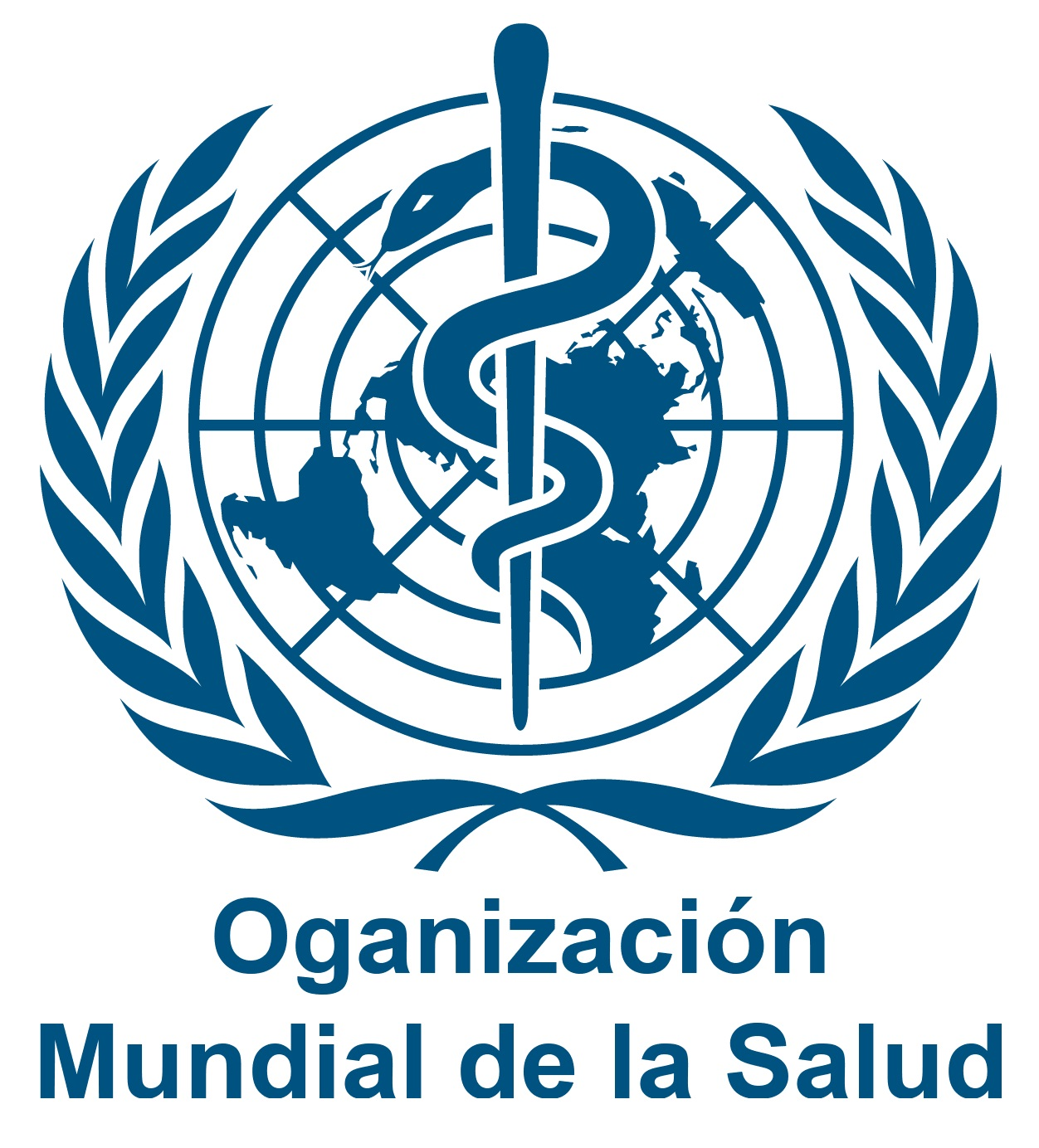 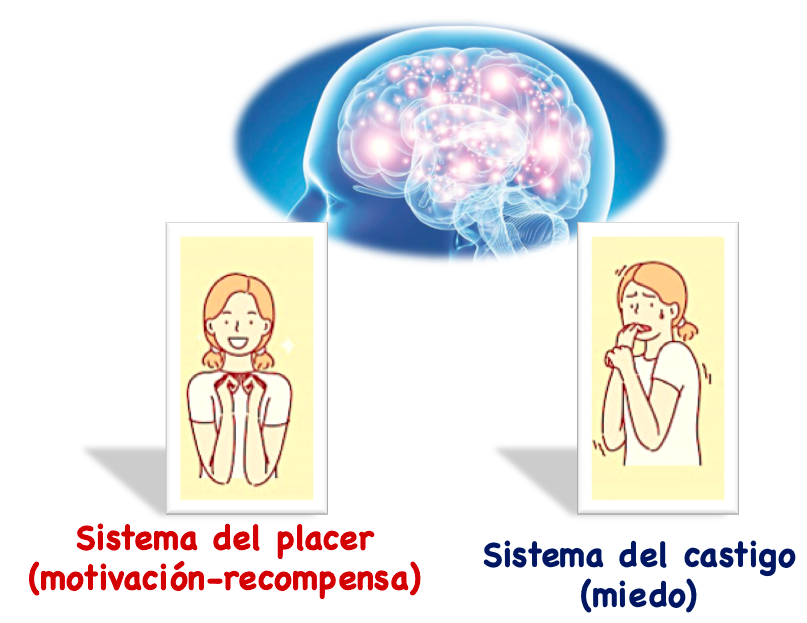 Sentir un fuerte deseo por consumir la droga. 
Presentar síndrome de abstinencia cuando se interrumpe o reduce su consumo. 
Presentar tolerancia a sus efectos. 
Abandonar actividades que son ajenas al consumo de la droga. 
Persistir en su uso a pesar de que nota claramente que le perjudica.
Sitemas de Placer y Castigo de nuestro Cerebro
Sistema del placer
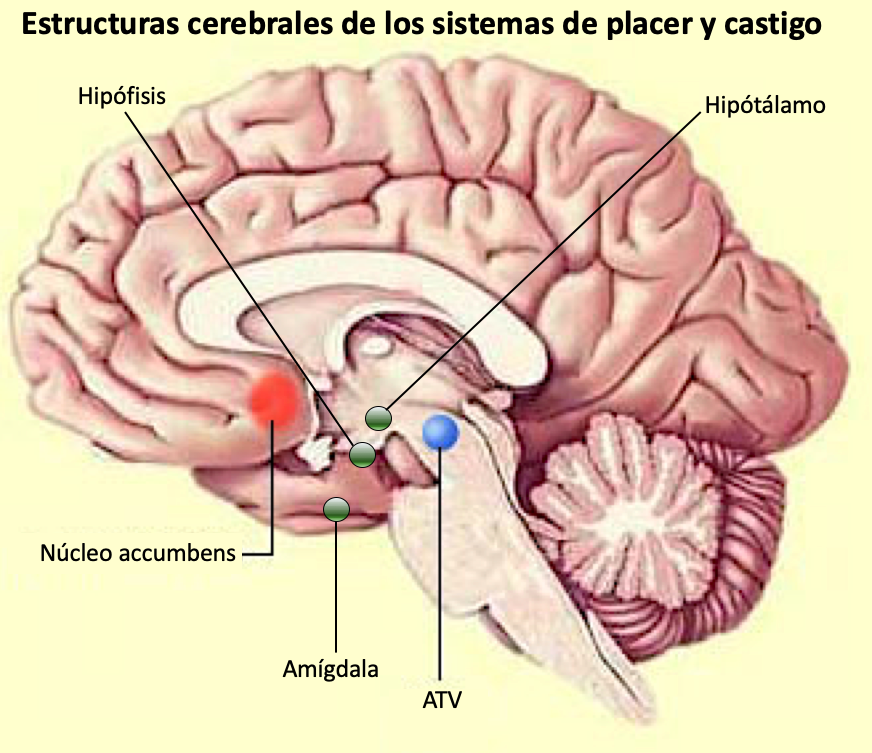 Sistema del castigo
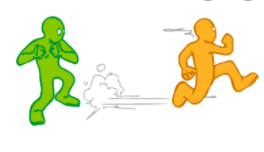 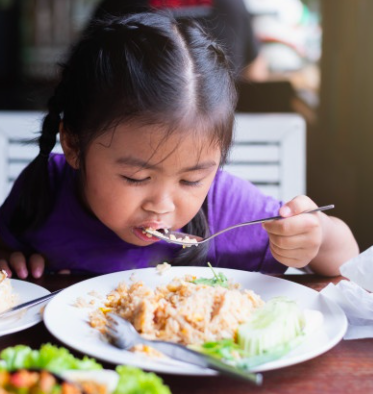 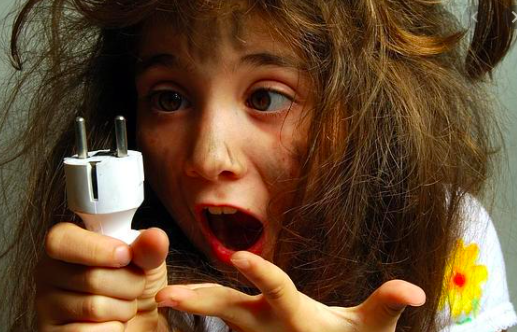 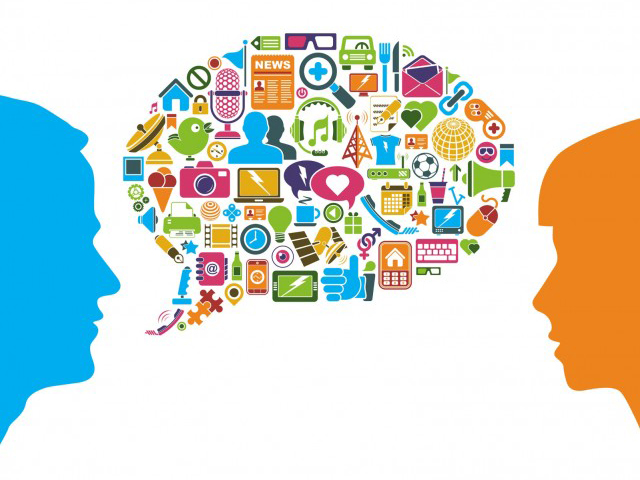 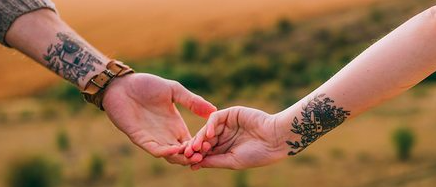 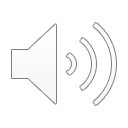 Ambos sistemas se encargan de preservar nuestra integridad del organismo y, por ende, su supervivencia
Efectos Generales de las Drogas sobre la Salud
Reforzador Artificial
Reforzador Natural
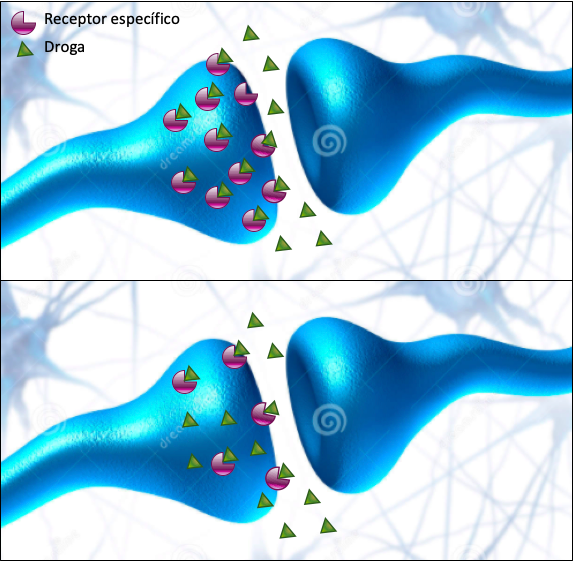 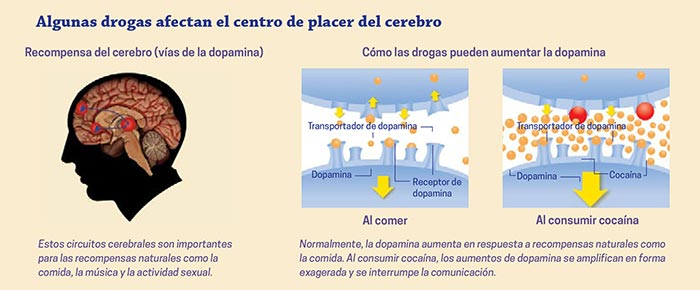 ADICCIÓN
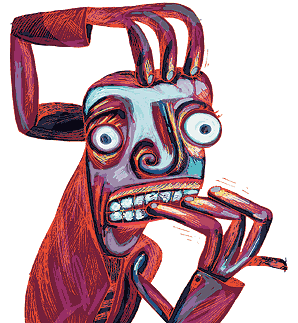 Síndrome de abstinencia
TOLERANCIA
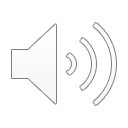 Alcohol
“Binge drinking” 
(Atracones de bebida)
El consumo de bebidas alcohólicas ocupa el tercer lugar entre los principales factores de riesgo de mala salud en el mundo.


Se calcula que el uso nocivo del alcohol causa cada año 2,5 millones de muertes, y una proporción considerable de ellas corresponde a personas jóvenes.
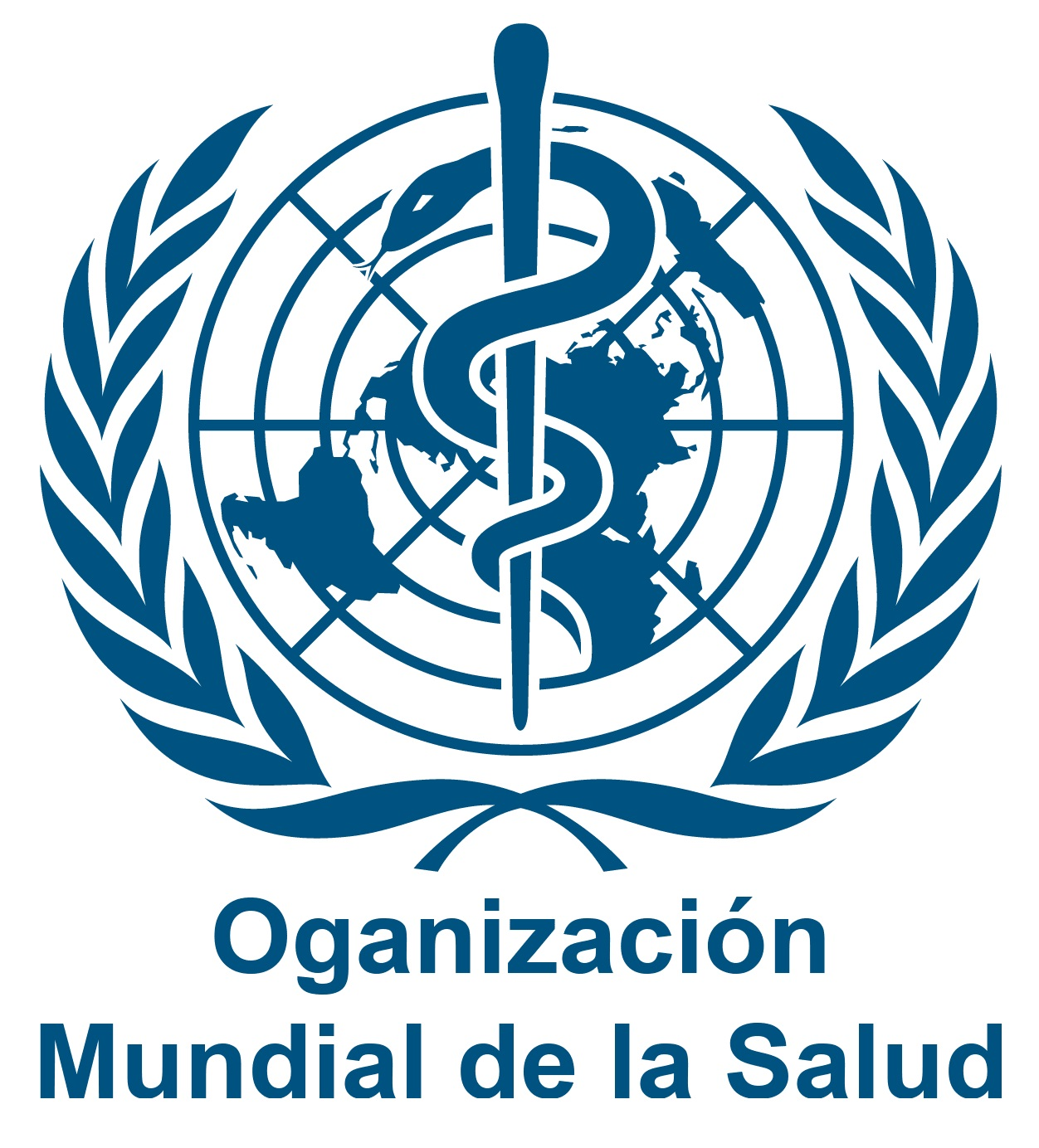 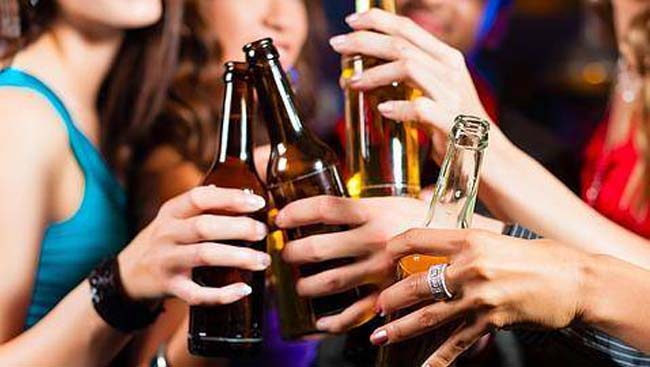 ¿Qué dicen los datos sobre Chile?
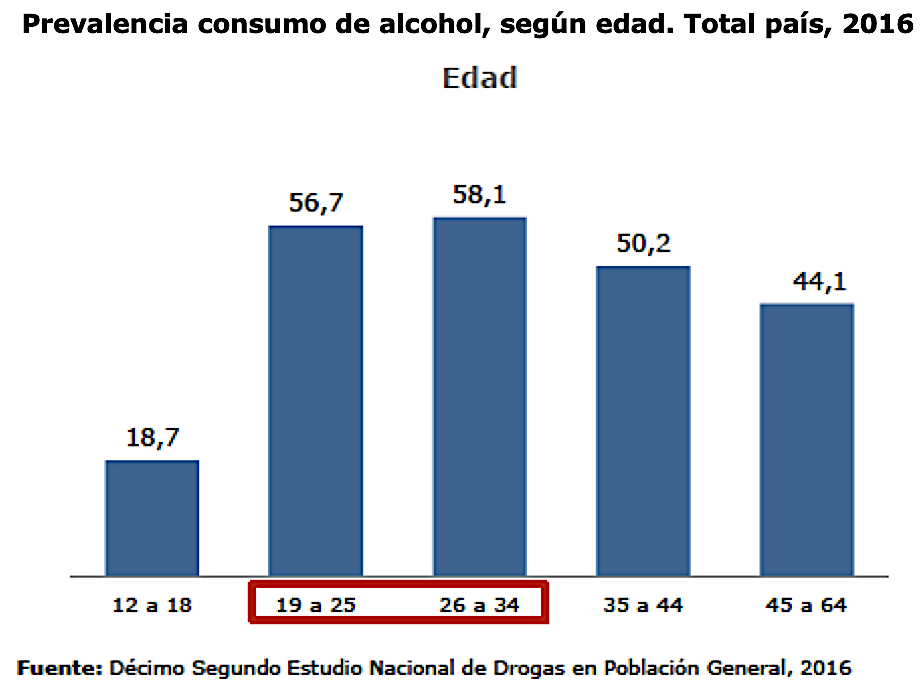 Problemas asociados
Depresión. 
Ofrece un contexto de apertura para el uso de otras drogas como tabaco y marihuana.
Ingesta excesiva en la adultez.
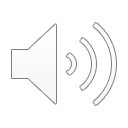 Evidencias de los efectos negativos del consumo de alcohol de forma excesiva
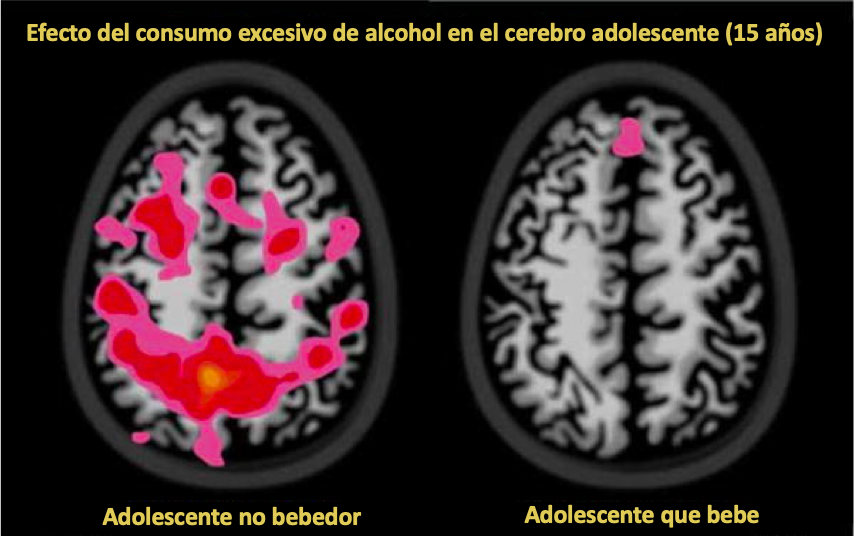 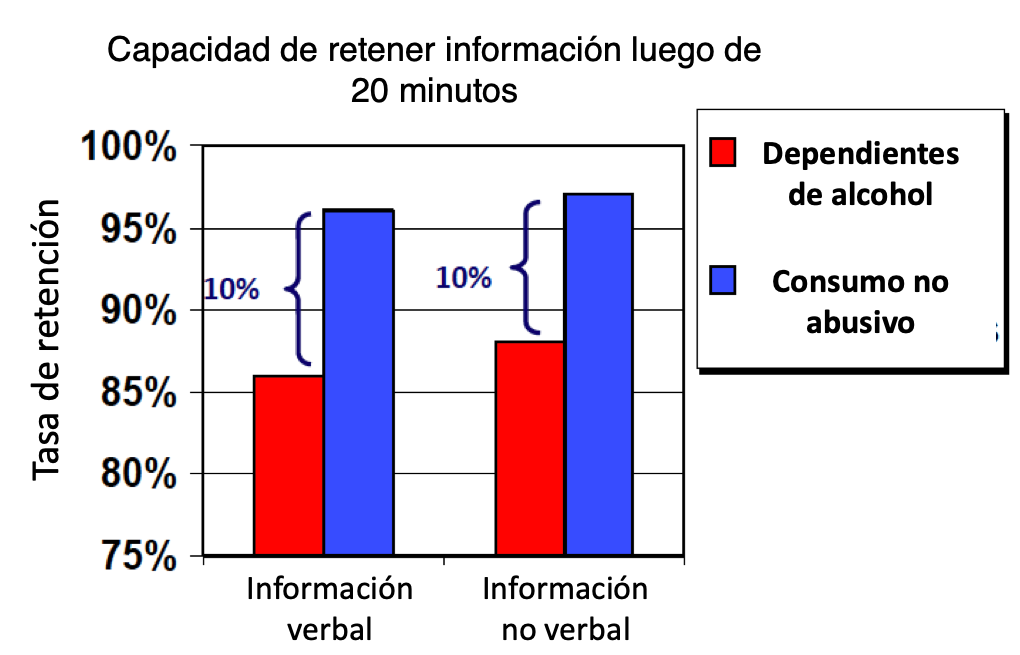 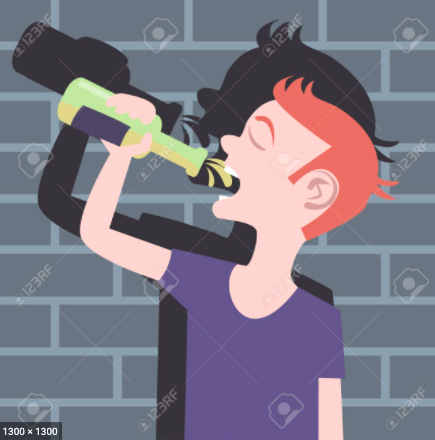 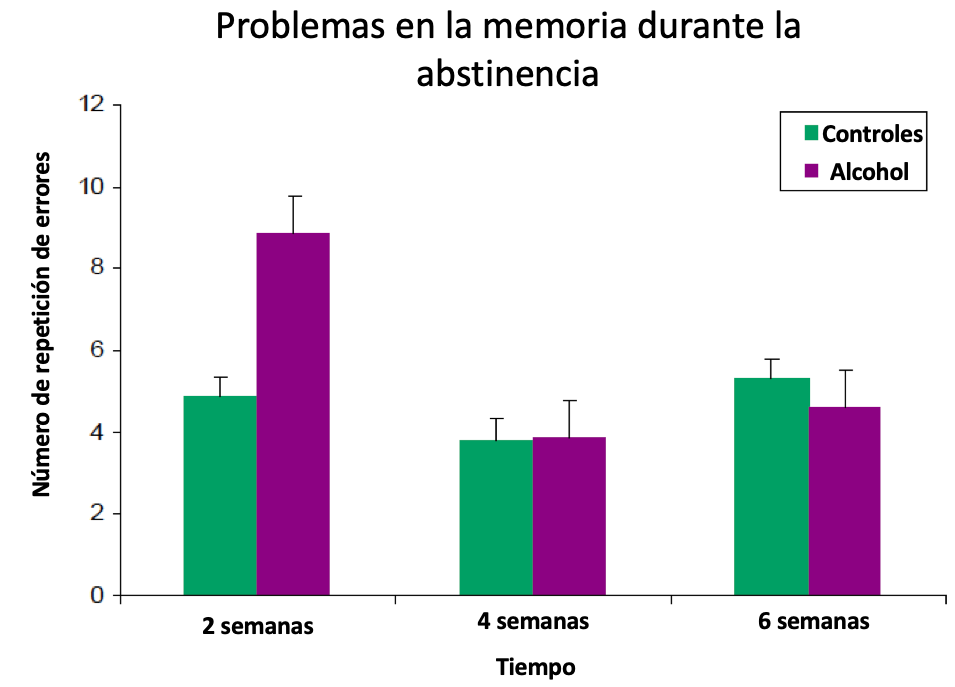 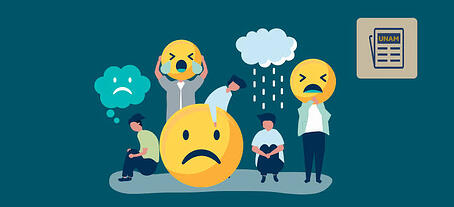 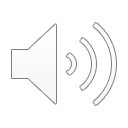 Marihuana
Sistema Endocannabinoide
Psicoactivos
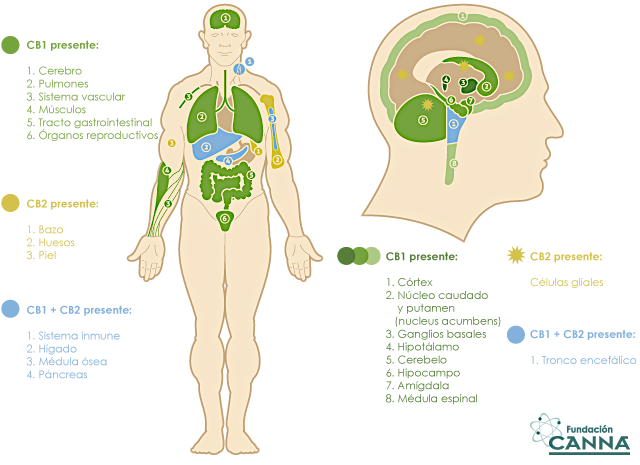 Cannabis sativa
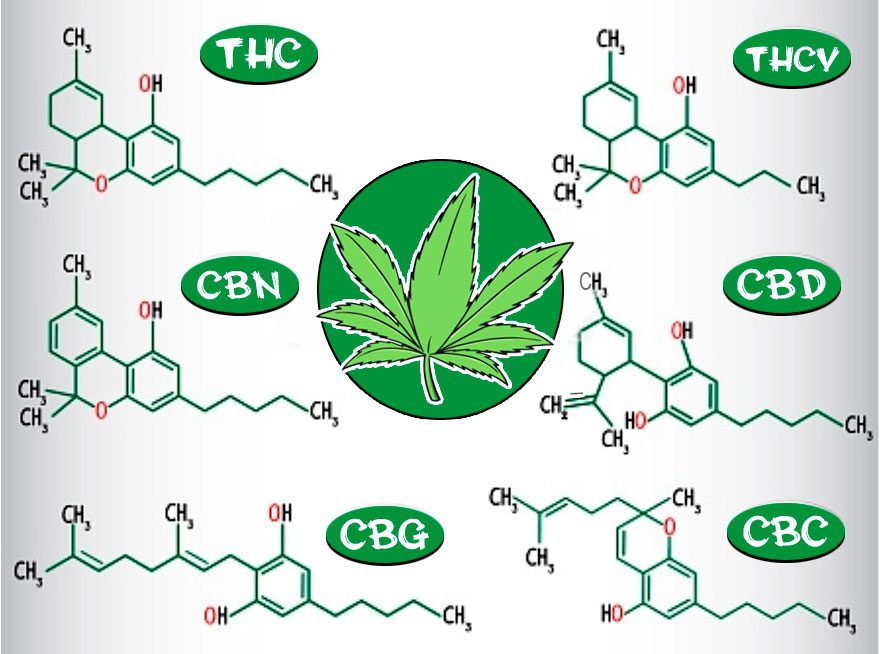 CB1 
Hipotálamo 
Amígdala
Hipocampo 
Corteza cerebral
Tallo cerebral
CB2
Células del sistema inmune
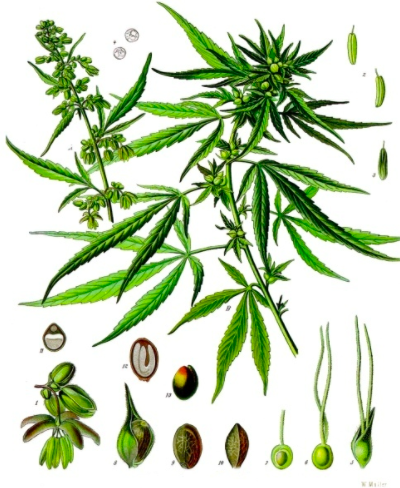 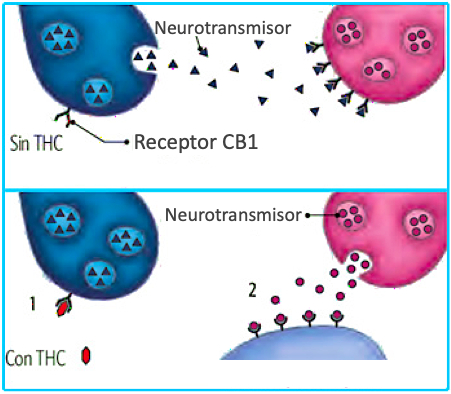 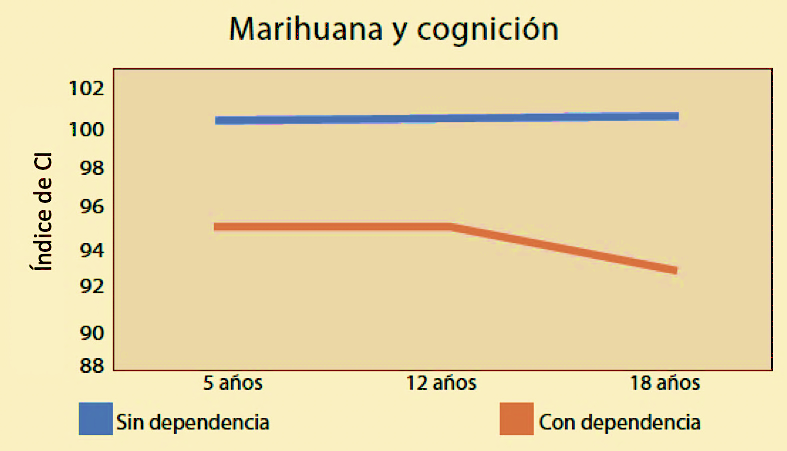 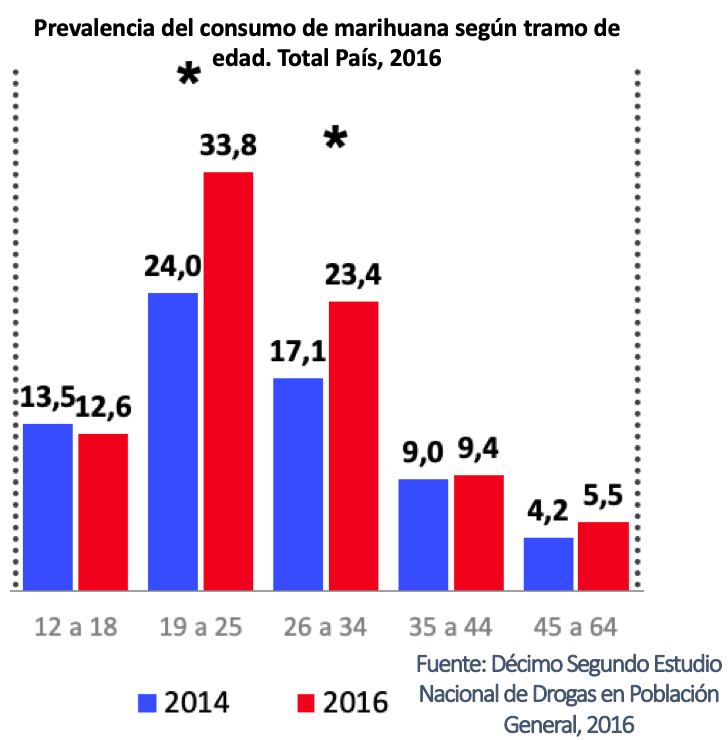 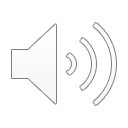 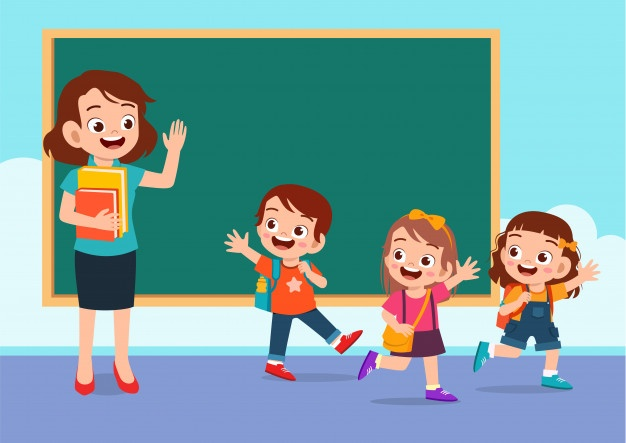 Hasta pronto
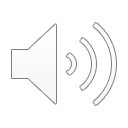